International entrepreneurship
Jacques Bazen
Saxion University of Applied Sciences
Overview
International Entrepreneurship:Why? Return on Investments and Risk
International Entrepreneurship:Context: Culture, Political, Social differences
Model for country/supplier selection
Why to go international?
Some markets are global/international to start with: for example High tech
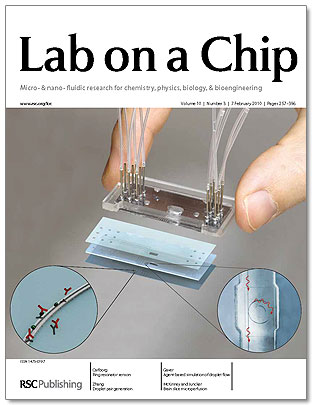 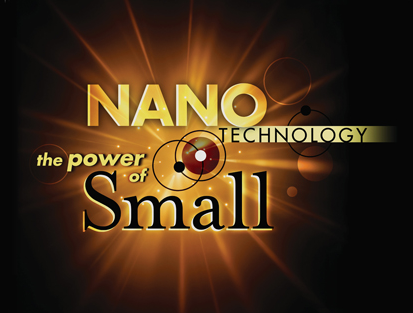 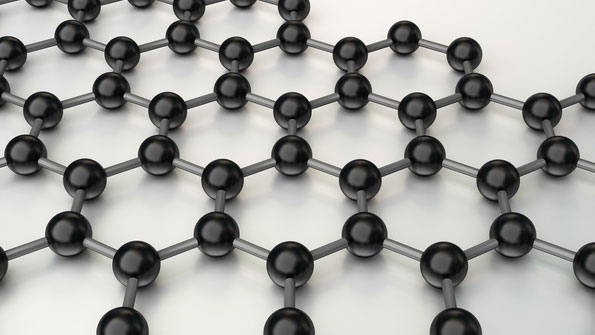 Why go international?
Some markets are international to start with: For example transport sector
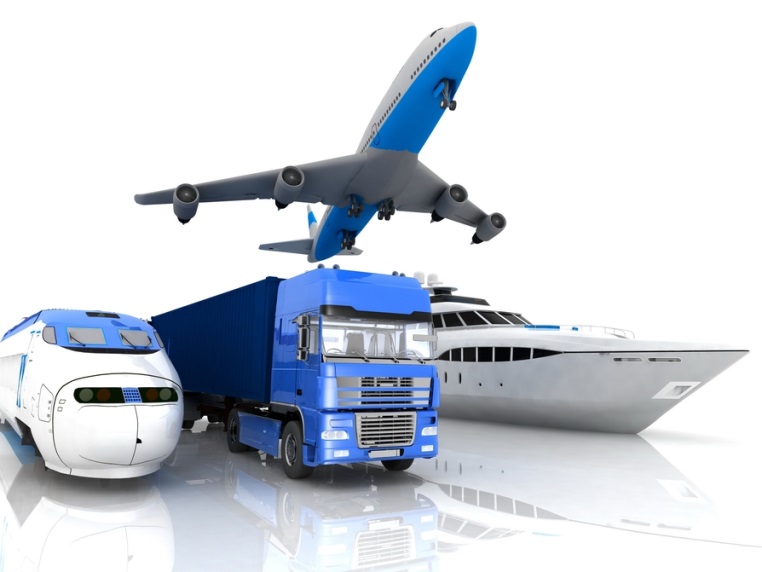 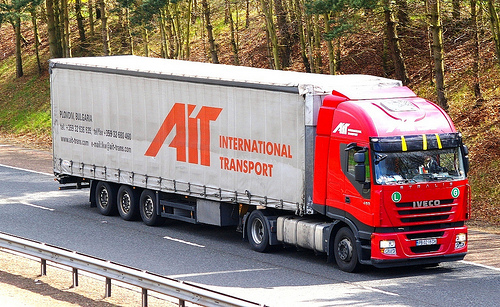 Why go international?
For other markets / products:
Larger return on investments

Barriers for going international:
Increased risk
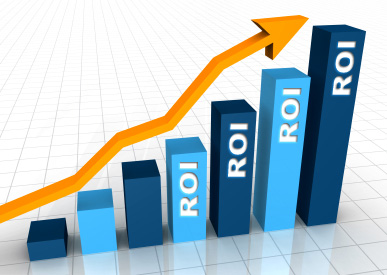 What activities can be developed international?
For an enterprise, there are many ways to internationalize, for example:

Buying abroad instead of producing (eg. outsourcing)
Selling abroad (eg. trade agent)
Starting a production facility abroad
Making a joint venture / licensing
Etc. Etc.
How to make it work?
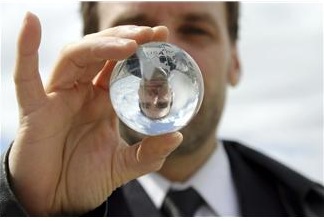 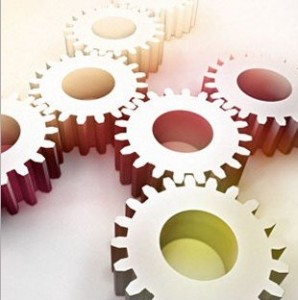 Barriers for going international
A variety of reasons can withold entrepreneurs from going abroad:- Economic reasons (investment required, doubts about demand, etc.)- Political reasons (stability, ease of doing business etc.)- Technological reasons (distance, transport etc.)
International entrepreneurship
International entrepreneurship is about finding the best international opportunities with the lowest risk involved.
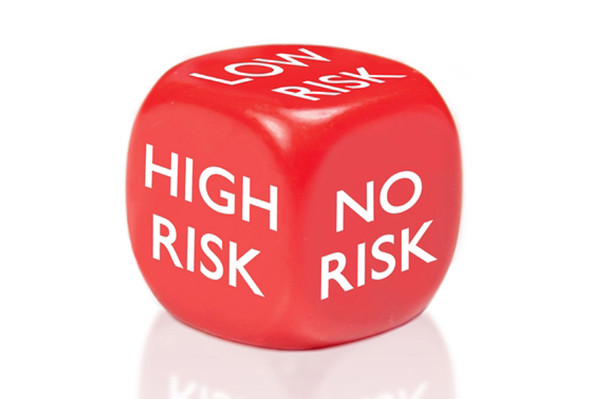 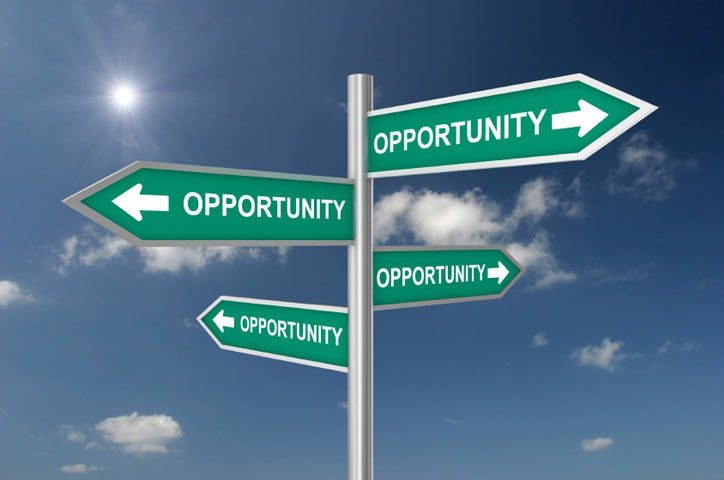 In other words:
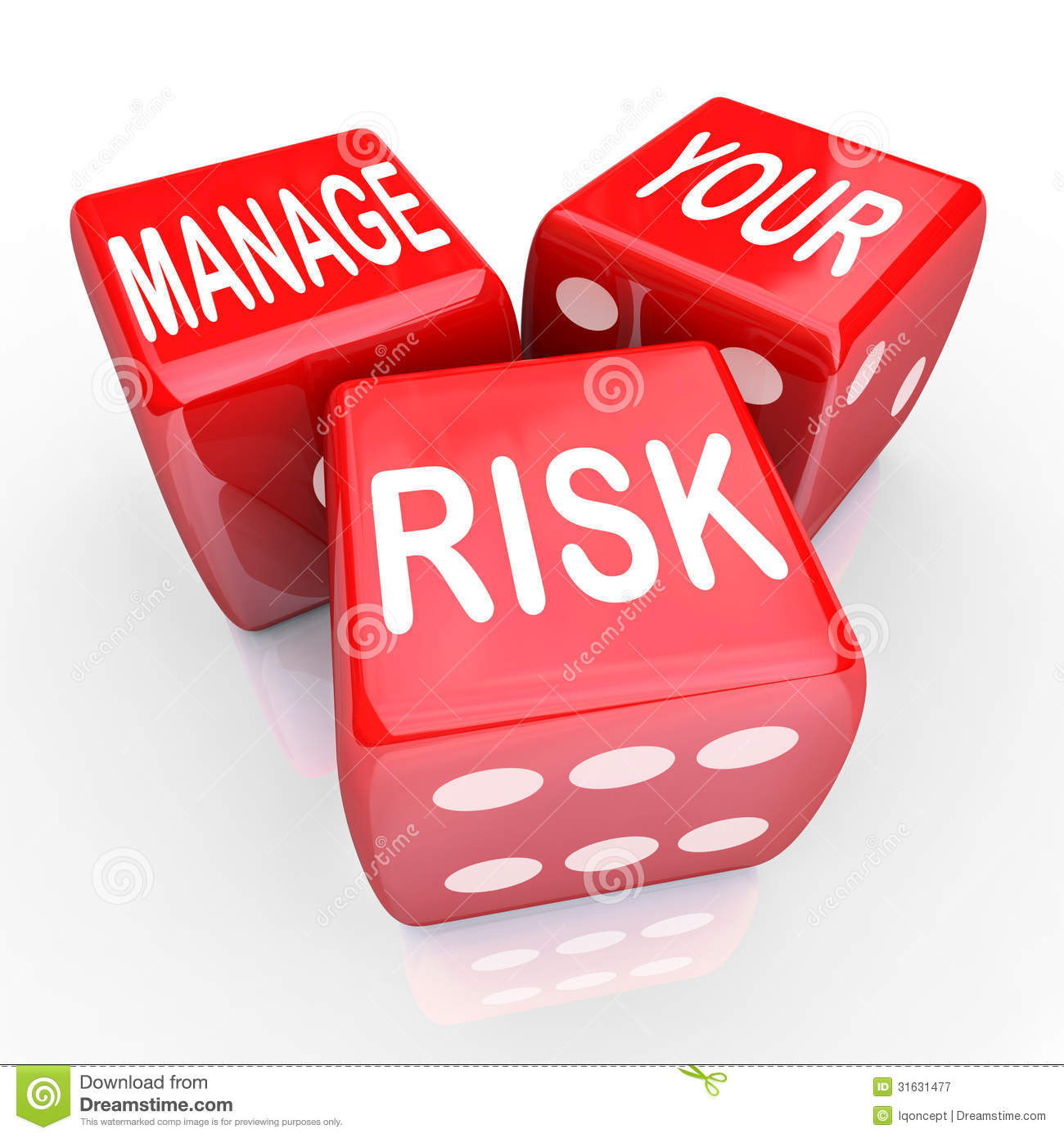 Quote from an entrepreneur
“Very nice all that theoretical talk about going abroad, but you just have to do it. Point.
You science guys teach the students to analyze everything so much until their ability to just work is dead. The only thing they see is problems. I don’t need that kind of people.”

Is there a contradiction of Guts vs. Analytics?
How to manage risks?
Looking at the context of target countries:
Demographic
Economic
Social-Cultural
Technological
Ecological
Political / Judicial
variables to decide whether investments are really risky or not…
How to manage risks?
In this course so far, we have mainly looked at social and cultural aspects of doing business abroad.
But of course there is more to it than that!


Pitfall: the bad image of a country or region!
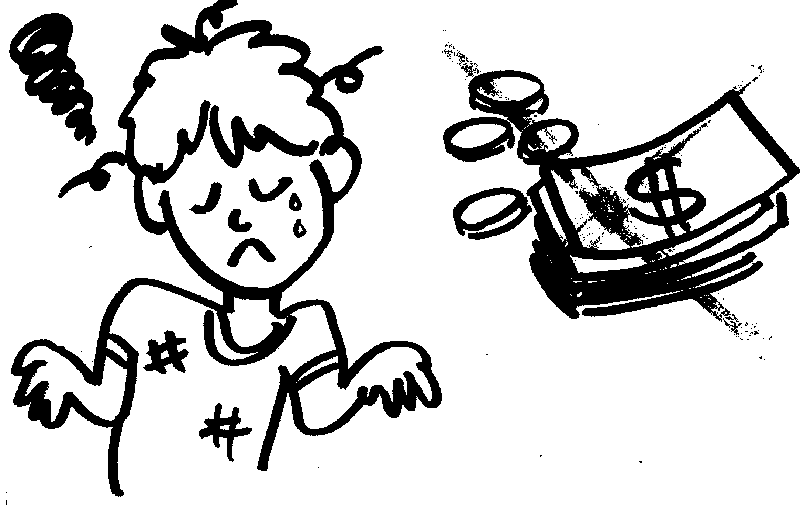 Finding out about the context: the business culture
Let’s go briefly through all of the context variables:
Demographic issues:- Availability of workforce (for example brain drain)- Availability of a large enough target market (for example aging population)- Life expectancy
Economic context
Economic issues:- Enough economic means? (GNP)Careful: GNP is an average!- Division of wealth (Gini coeficient)- Economic boom/bustcycles- Price level/exchange rate- Education level
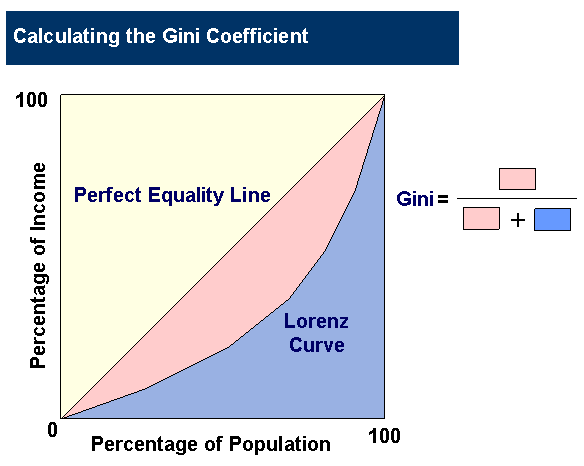 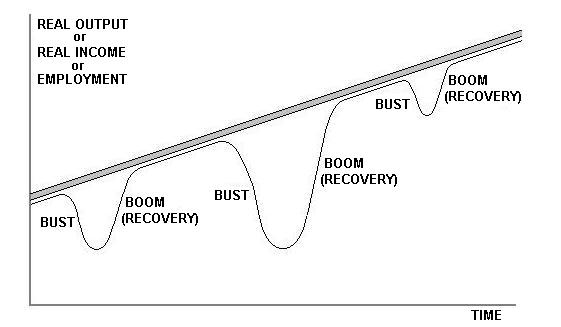 Social-Cultural context
Social-Cultural issues:- Specific socio-cultural issues (for example sale of pork or alcohol in Muslim countries or beef in India)- General socio-cultural issues (how to negotiate and deal with cultural differences)
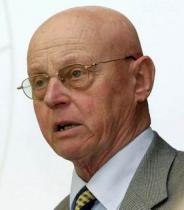 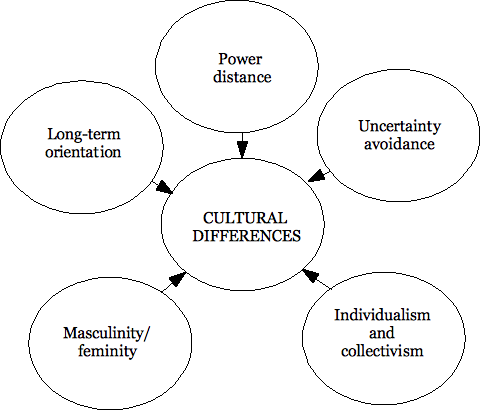 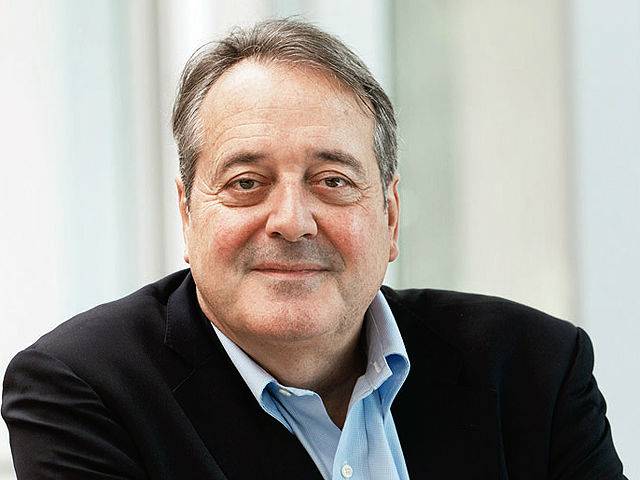 Socio-cultural context
Technological context
Technological issues:These are becoming less and less of a barrier. With better (Internet) infrastructure and transport means it is more and more easy to operate internationally.
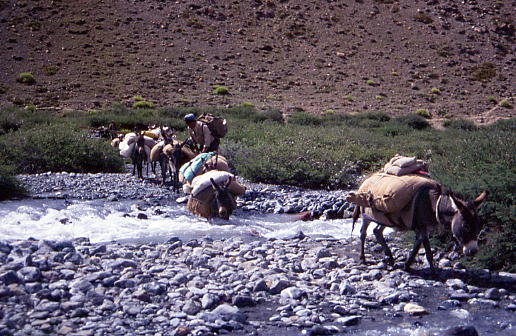 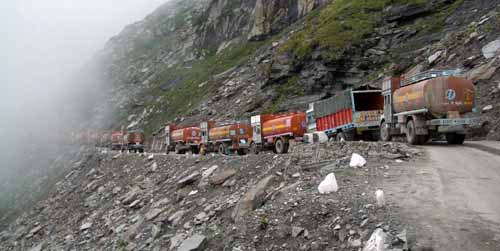 Technological context
The world as global village
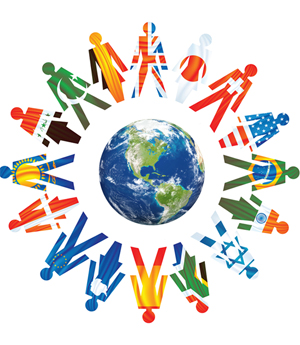 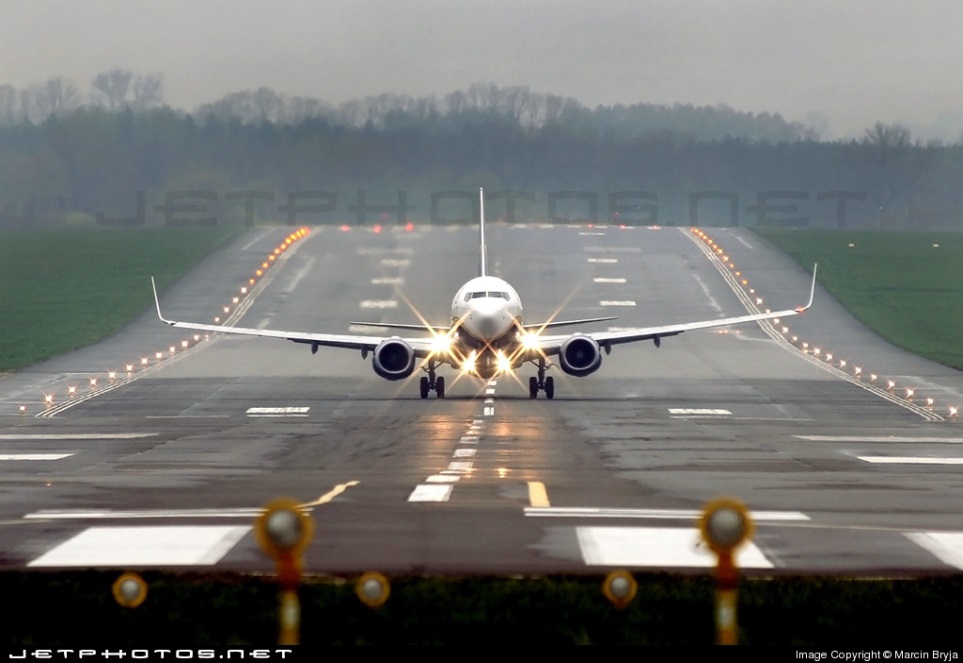 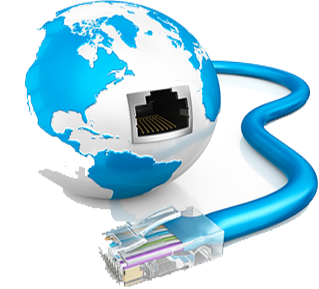 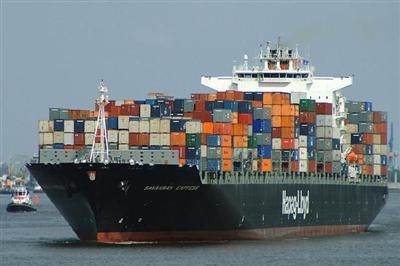 Ecological context
Quality of life & safety issues: - Diseases (for example malaria) - Pollution  - Natural hazards (Floods, Earthquakes, Volcanoes etc.)
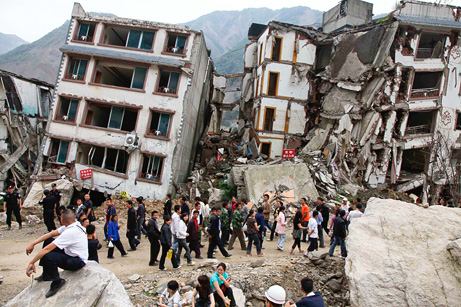 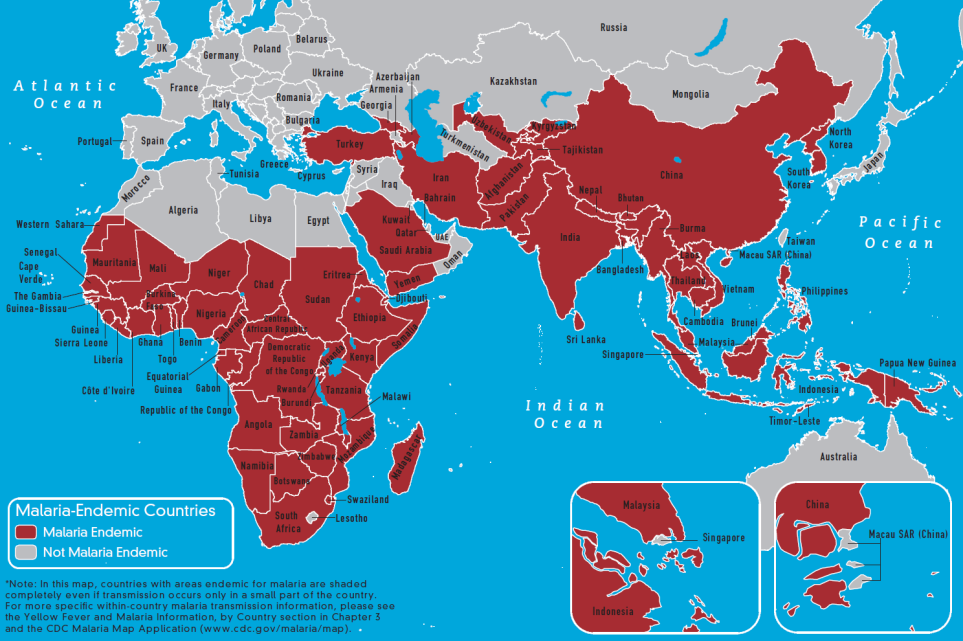 Political / Judicial context
Political / Judicial barriers:- Political stability, trust (risks for “nationalization” or conflicts for example)- Lengthy procedures (customs, bureaucracy)- Import tariffs- Quality requirements (HACCP, CE etc.)
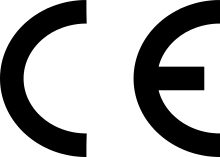 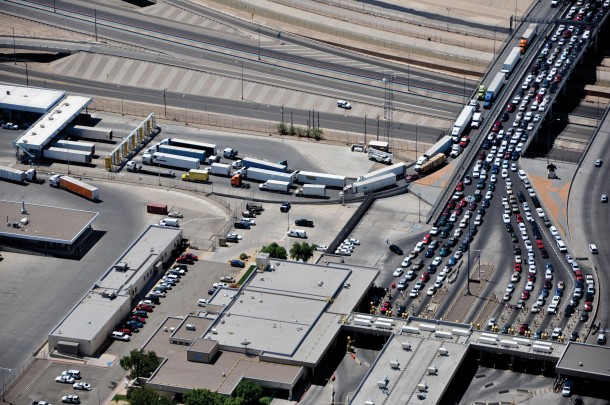 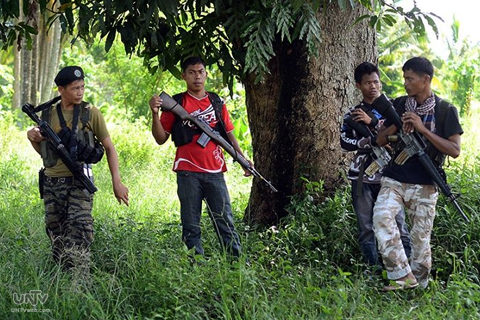 Political / Judicial context
Political / Judicial barriers:- Ease of doing business (for example: http://www.doingbusiness.org/rankings)
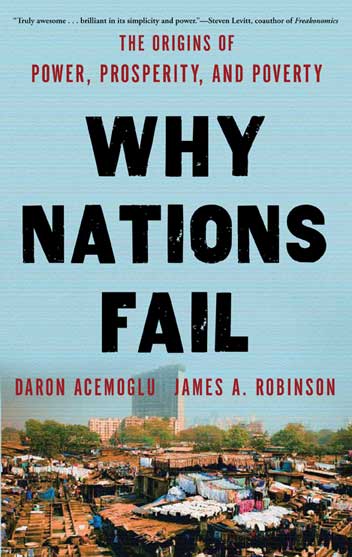 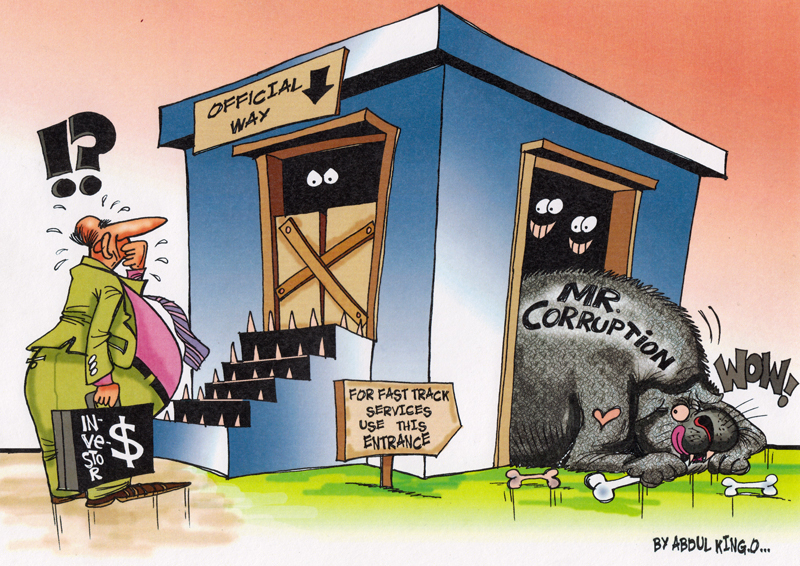 Cartoon about investing in Egypt
How to get to a plan of approach?
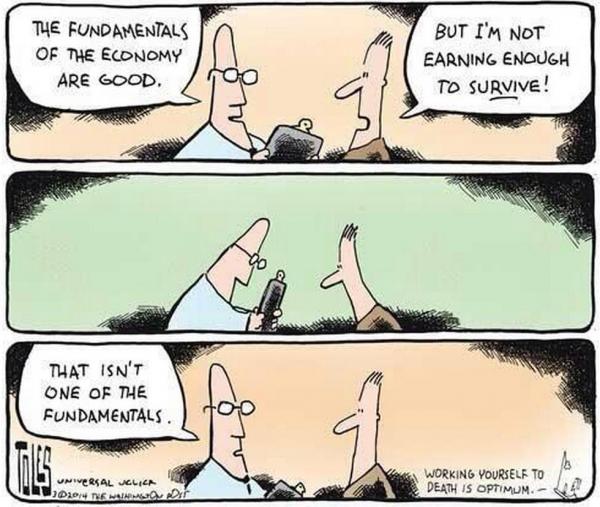 Model for country/supplier selection
How to translate these context variables into an applicable model in business, especially for Start-ups and/or Small and Medium Sized Businesses with limited means?
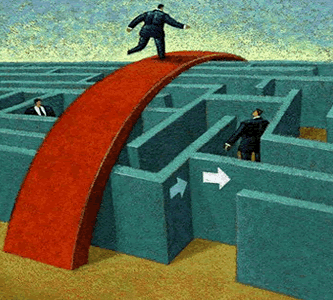 Filter “funnel” selection model
Pre-selection
Macro filter
Sector filter/companyselection
Filter “funnel” selection model
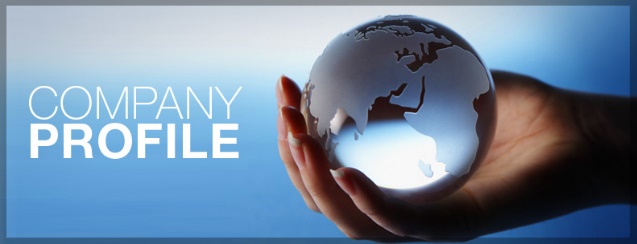 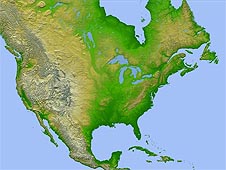 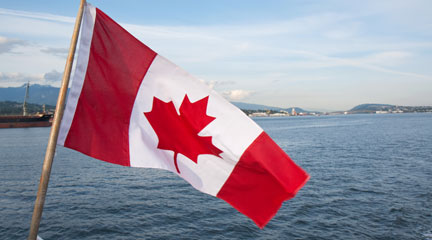 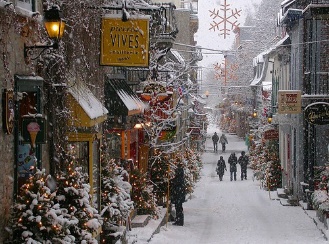 Pre-selection
Sector filter / supplier selection
Country selection
Several filters
Filter “funnel” selection model
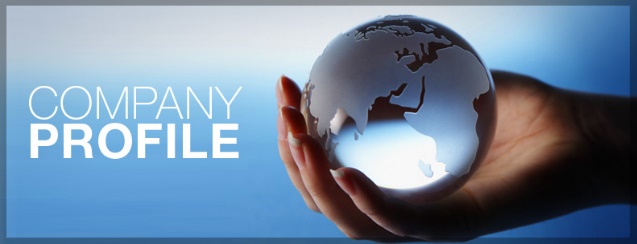 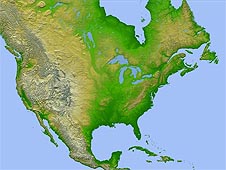 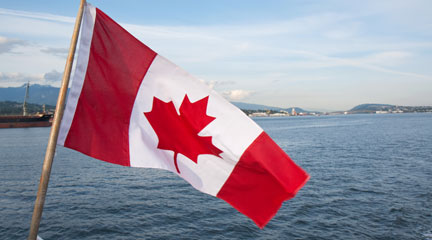 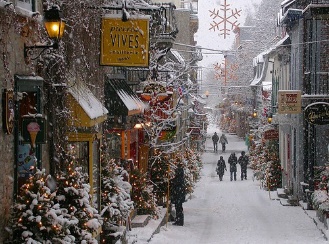 Pre-selection
Sector filter / company selection
Country selection
Based on general criteria whether there may be demand for the product or not.
For example: Political stability, GNP and general estimation of the demand for a certain product.Result: Group of potential interesting countries
Filter “funnel” selection model
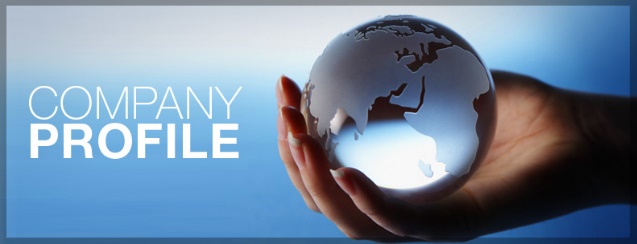 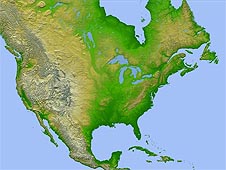 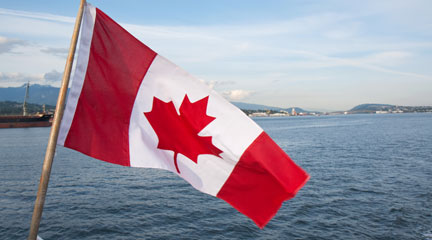 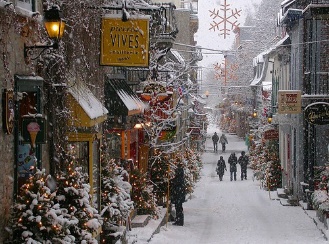 Country selection
Pre-selection
Sector filter / company selection
Selection of a target country based on the variables
discussed earlier in this presentation, (demographic, economic, social-cultural, technological, ecological, political)
Result: Selection of a country to target activities on
Filter “funnel” selection model
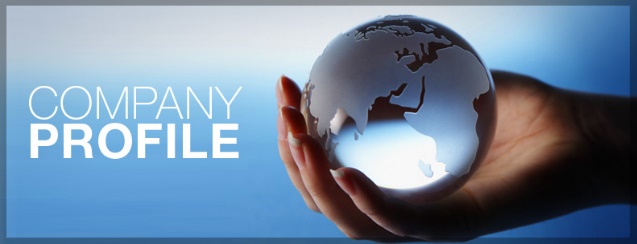 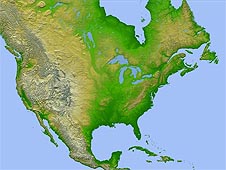 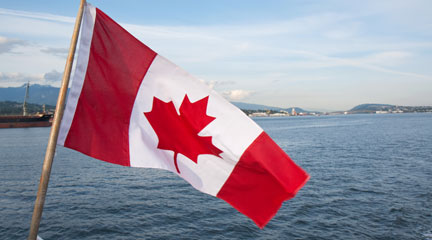 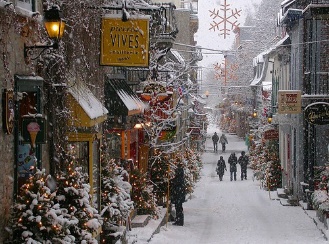 Sector filter / company selection
Pre-selection
Country selection
Based on specific criteria for partner companies to worktogether with. For example, lead times, prices, quality etc.

Result: Selection of a partner company/supplier/sales agent
Filter “funnel” selection model
Case: Production location Rose hatchery
Case: country selected Kenya
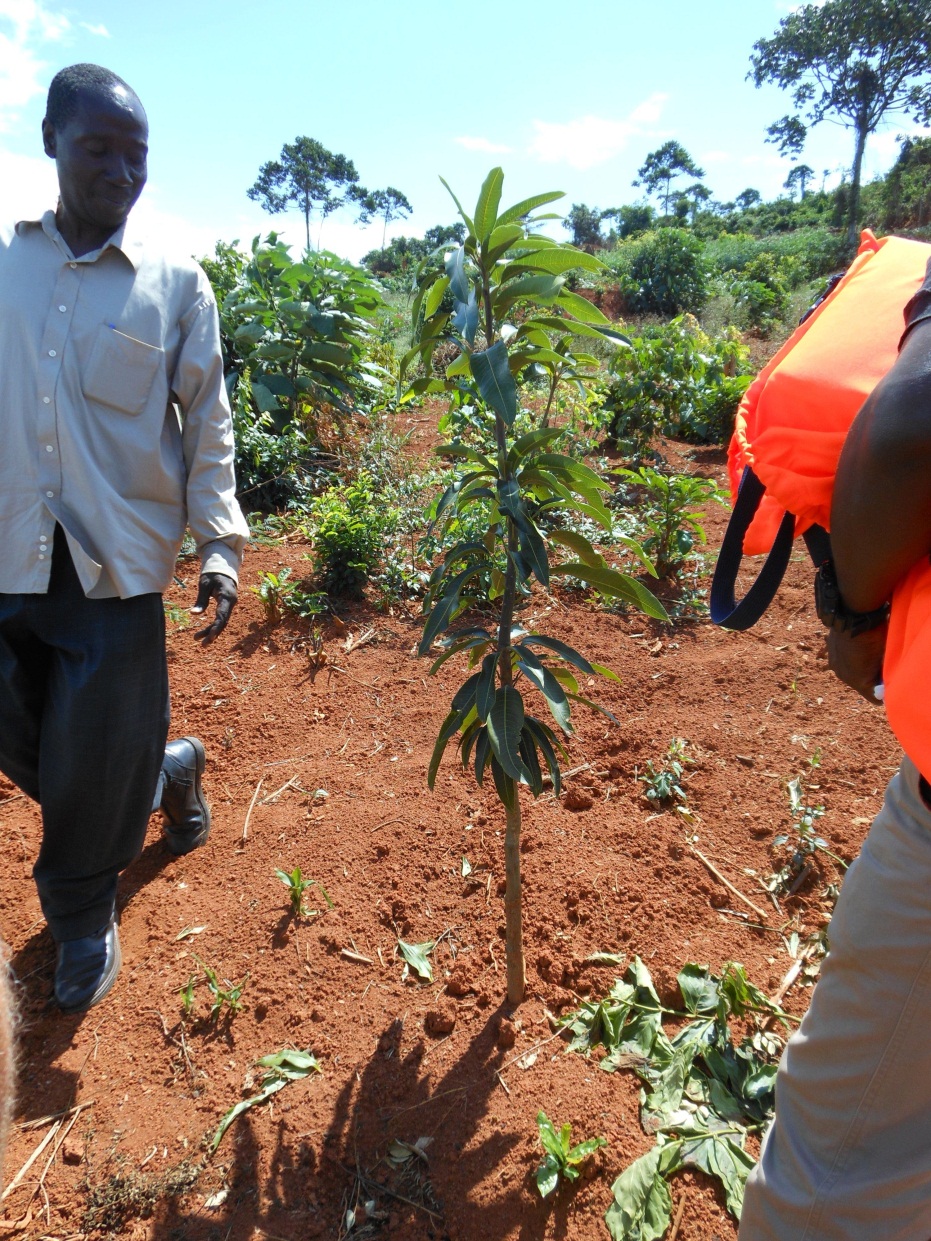 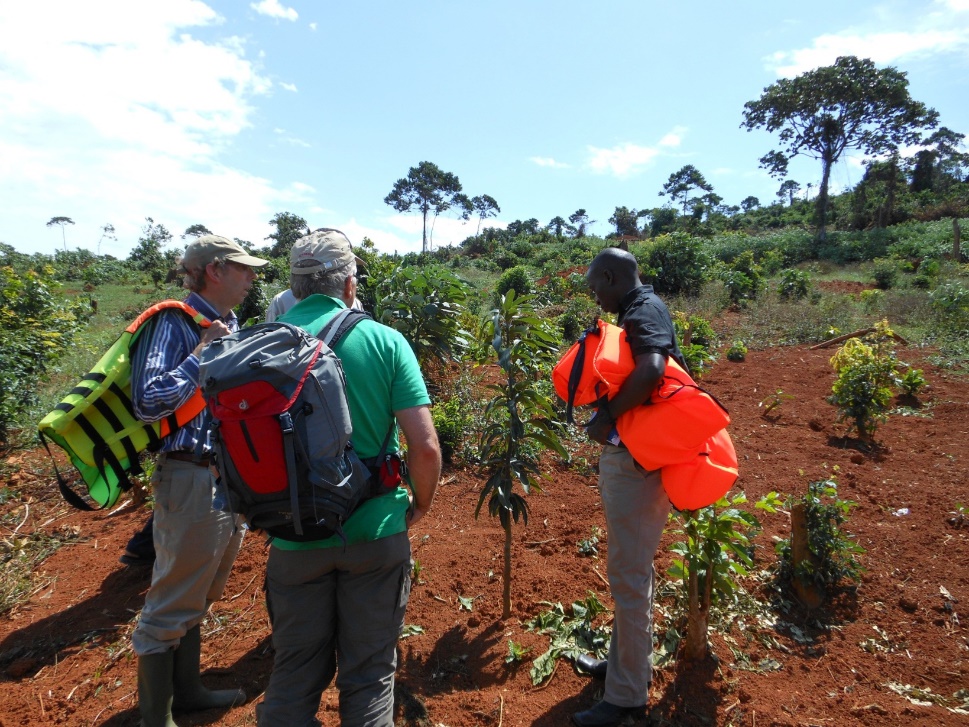 How to select a partner company
Selection of partner company/ companies in the target market.

Vendor rating model
How to manage risks?
Some measures:
- Payment in    advance   (Internet shopping)
Bank guaranty
Credit insurances
- Be careful about   INCO terms and   responsibilities
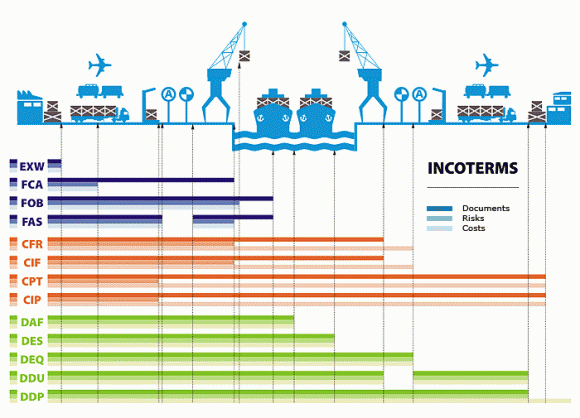 INCO terms